Deep Learning Community of PracticePython Fundamentals
Daniel Kick, Coordinator
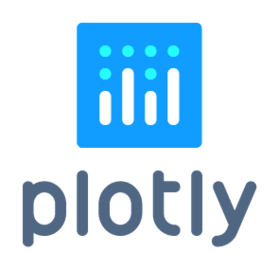 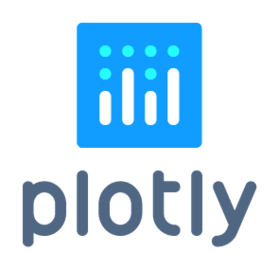 Organizational Map
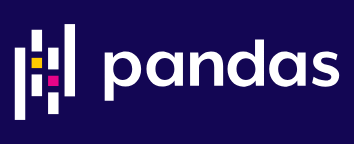 Data types
type(1) == int
type(1.0) == float
type('text') == str
High Level
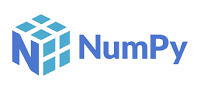 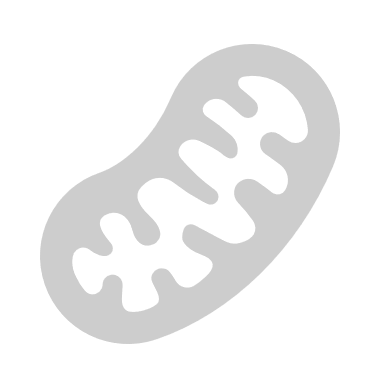 Last Session
Visualizations
Collections
Indexing
Conditionals
Looping
Functions
Classes
species | bill_mm | flipper_mm
--------+---------+-----------Adelie  | 39.1    | 181       Adelie  | 39.5    | 186       Adelie  | 40.3    | 195       Gentoo  | 46.1    | 211       Gentoo  | 50.0    | 230       Gentoo  | 48.7    | 210       Chinstr | 46.5    | 192       Chinstr | 50.0    | 196       Chinstr | 51.3    | 193
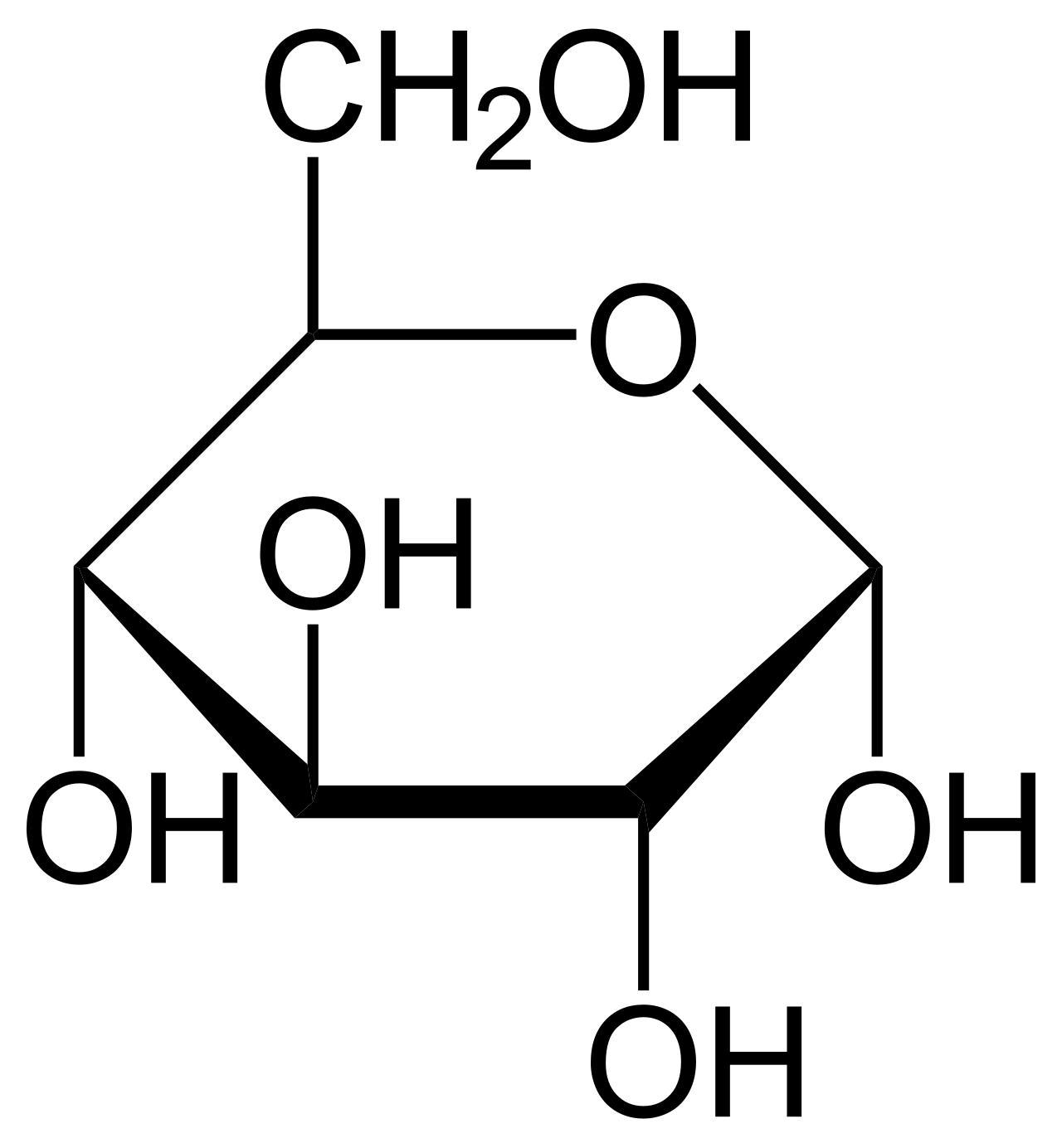 Data Frames
This Session
Matrices
bespoke(data = penguin
    ).FILTER(species = ['Adelie']
    ).SELECT(col='bill_length_mm'
    ).MEAN()

> 39.63333333333333
Data Frame with basic operations
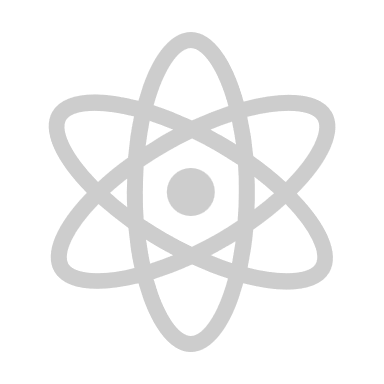 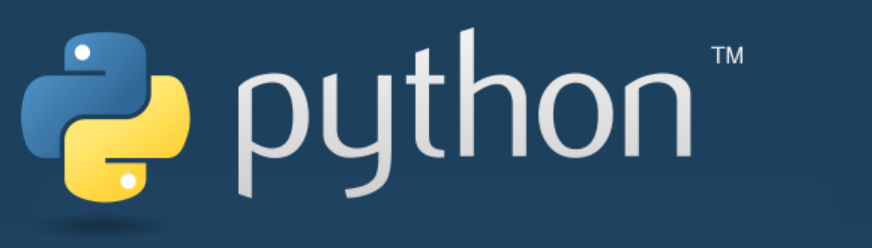 Low Level
Atomic Datatypes, Basic operations